Music @ BWSFG
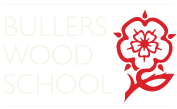 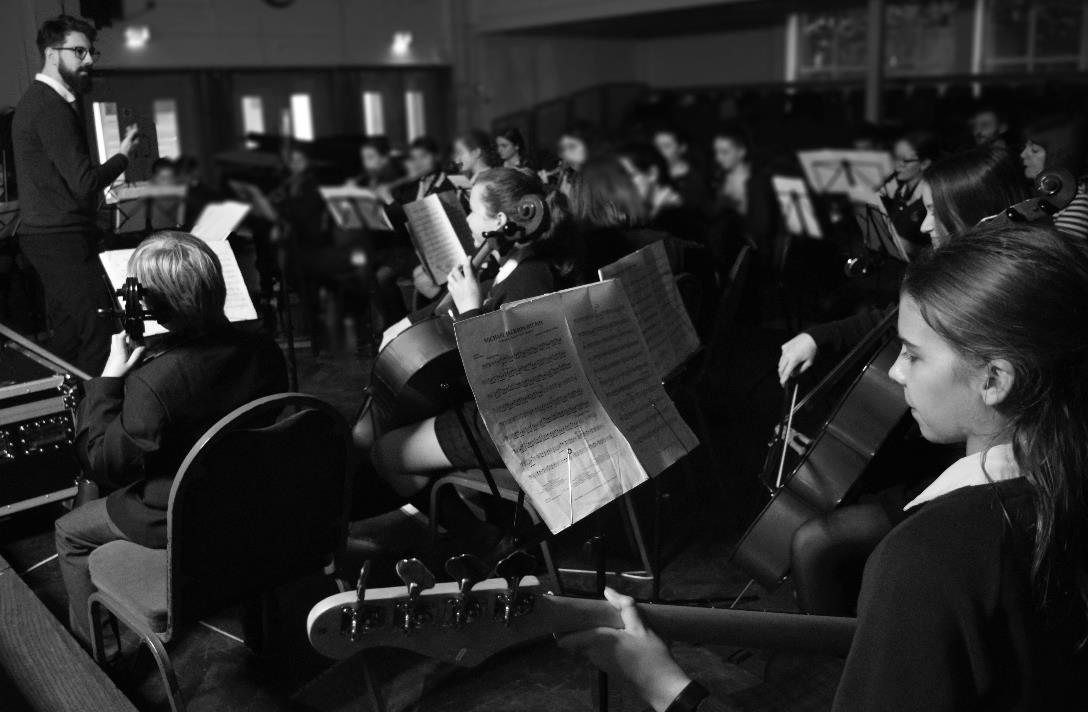 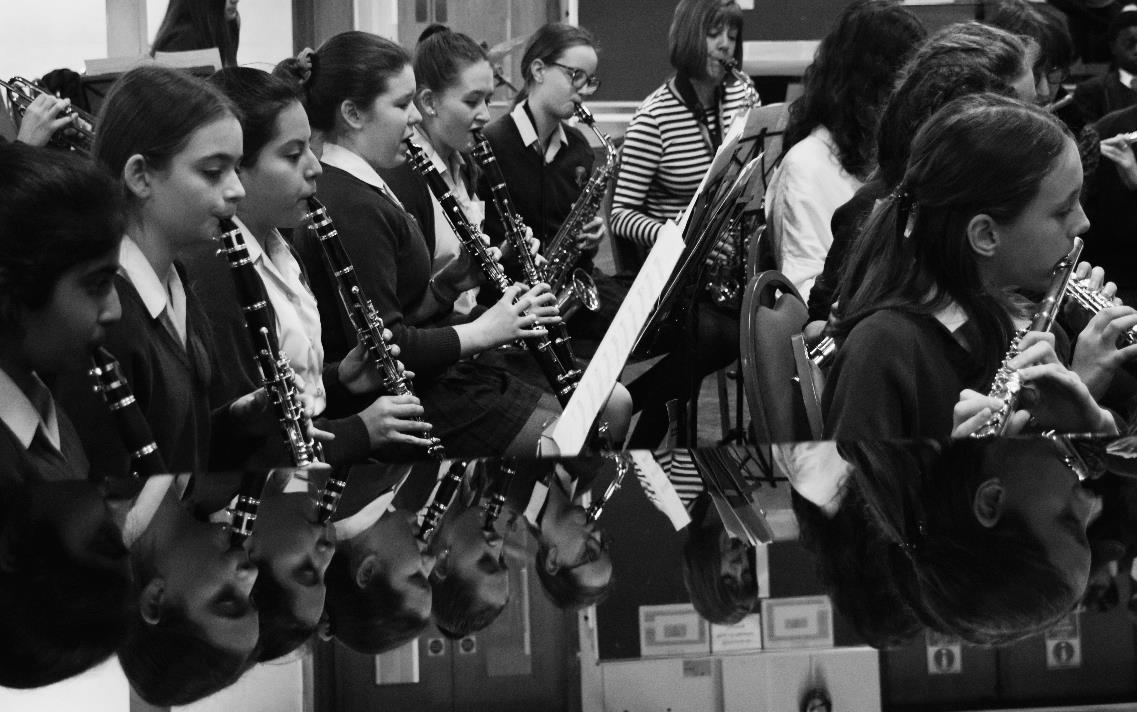 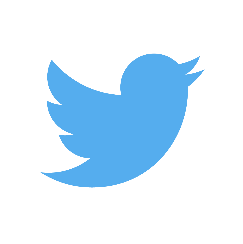 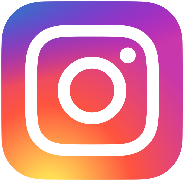 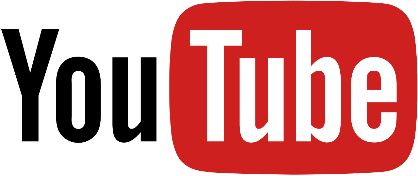 Extra Curriculum
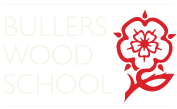 Outside of classroom music lessons there are two further opportunities for engaging with music at Bullers Wood.
Peripatetic instrumental/vocal lessons
After school ensembles
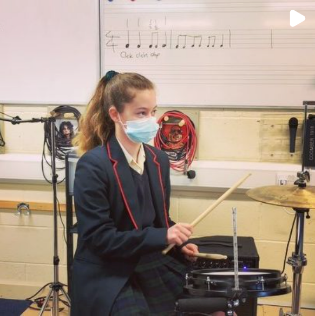 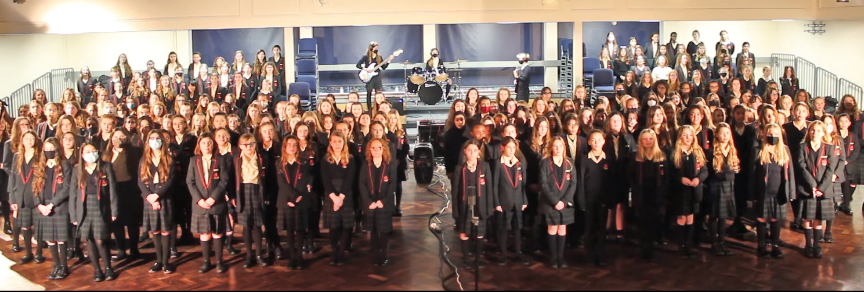 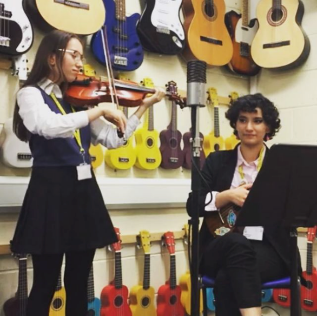 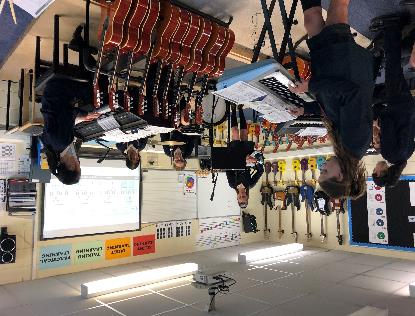 Extra-curricular music
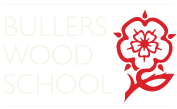 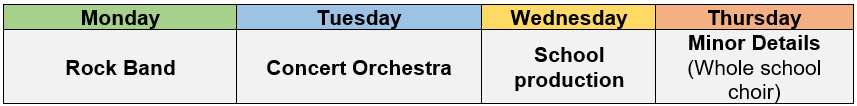 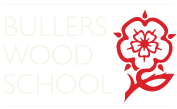 Peripatetic instrument/vocal lessons
Anyone can have one to one instrumental/vocal lessons
These can be on any instrument or voice
Lessons can be 15/20/30 minutes
They take place during the school day
Same day every week but different times because of rotation
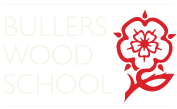 How to apply for music lessons
Fill out a form (at front)
Select the instrument and length of lesson
If you do not have an instrument, you can hire them from BYMT
Return the completed form to MR A PARSONS (Head of Music)
Check emails for contact from teacher
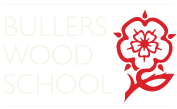 Fees
30 lessons a year (10 a term)
The teacher will invoice you directly
Prices for 2022/23 below:




If your child is in receipt of pupil premium, they are eligible for 20-minute lessons from this money
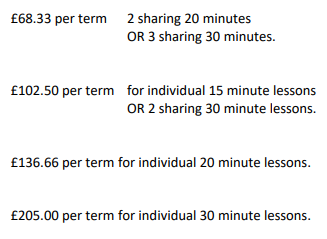 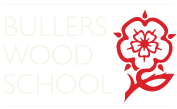 The form
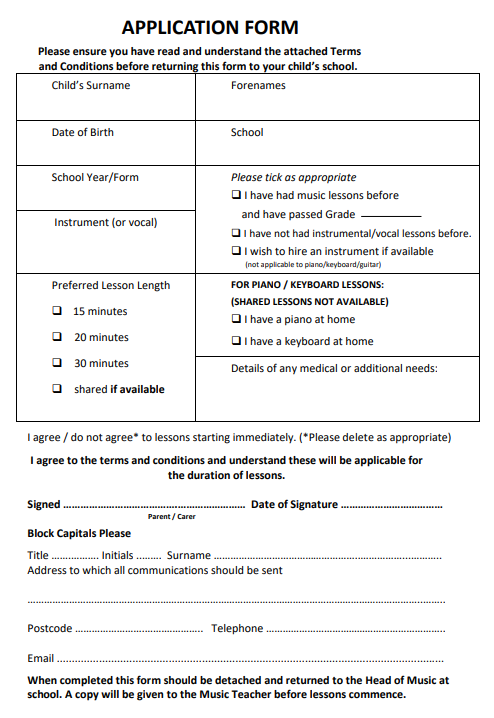 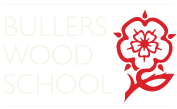 Band on the run
The year the music department in running band on the run
Students to learn either trumpet/trombone on a 5-week course
3 sessions a week of half an hour
First come first served, up to 15 places
Cost: £90 - includes instrument hire
There will be sign up form sent out via email
Welcome
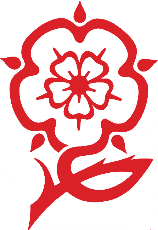 Schedule
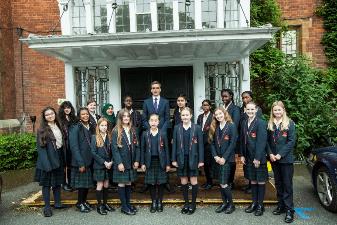 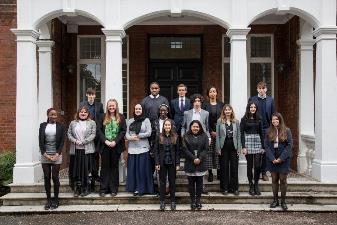 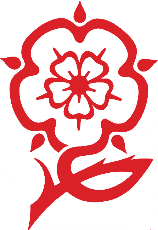 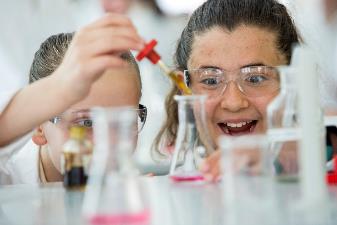 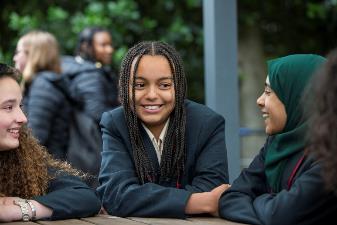 Simon Hardwick
Headteacher
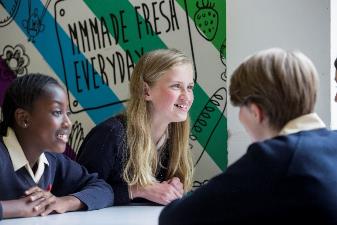 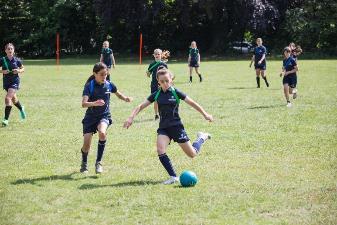 Transition from Primary to Secondary
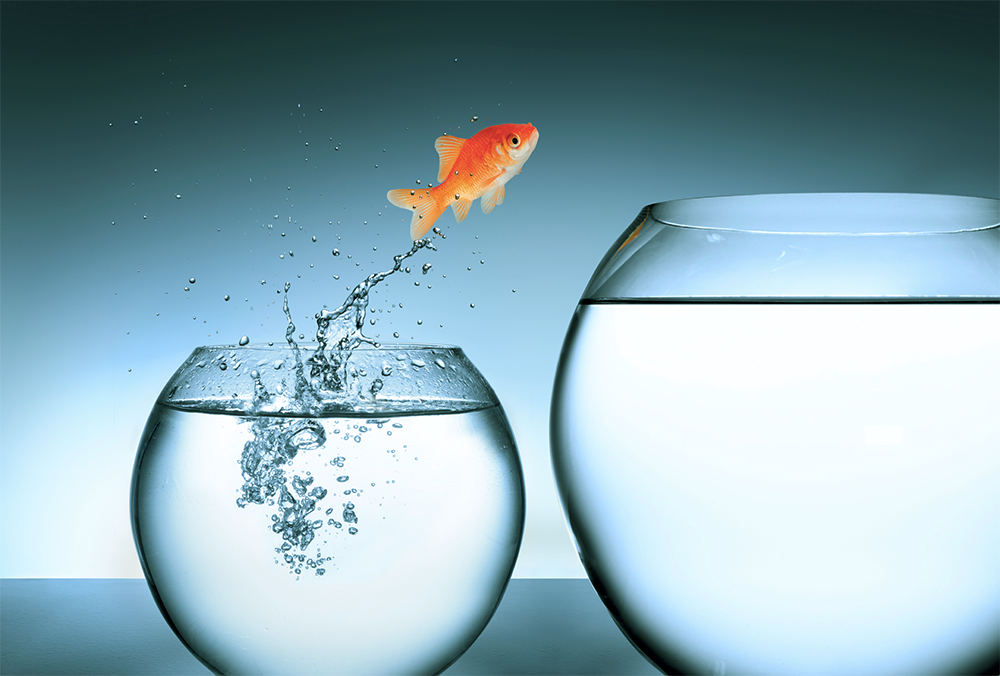 Greater organisational skills
Teacher Per subject
New subjects
New rules
More homework
Meeting deadlines
Independent travel to school
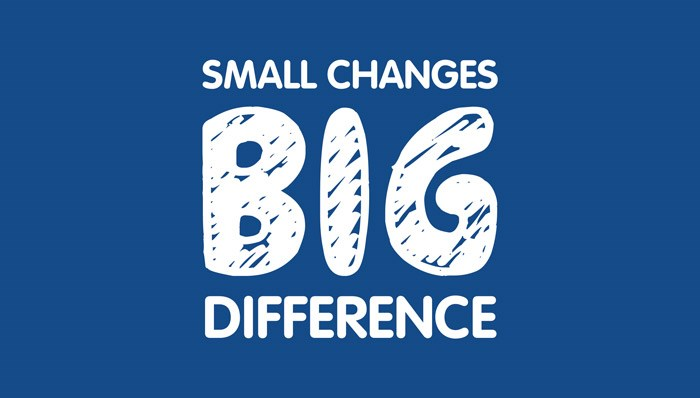 Size of school
1534 pupils
Being the youngest
Finding way to lessons
New friendship groups
New routines
RESILIENCE
Optimism – To be able to choose to look on the brighter side of life.
Emotional awareness and control – the ability to understand how you feel and how to control the feelings that you express so that they remain appropriate for a given situation. 
Impulse control and self-regulation – the ability to sit back and look at things in a thoughtful way before acting.
Empathy and connection – the ability to notice and correctly interpret the needs and wants of other people. 
Self-efficacy – confidence and belief in your ability to solve problems and achieve goals for yourself. 
Flexible and accurate thinking - the ability to think about a challenge or adversity in helpful ways.
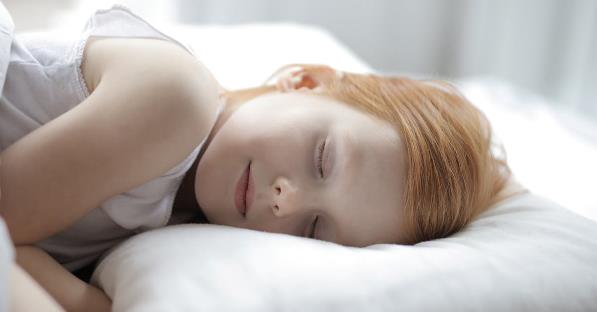 Sleep helps to fuel your brain and your body. Teens need more sleep because their bodies and minds are growing quickly. Scientific research shows that many teens do not get enough sleep. To be at your best, you need between 8 and 10 hours of sleep every day.
[Speaker Notes: .]
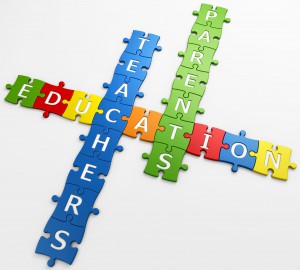 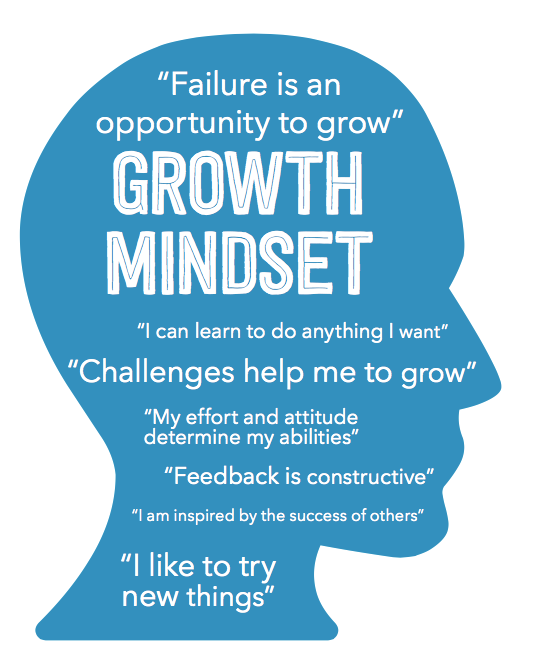 A Growth Mindset for learning
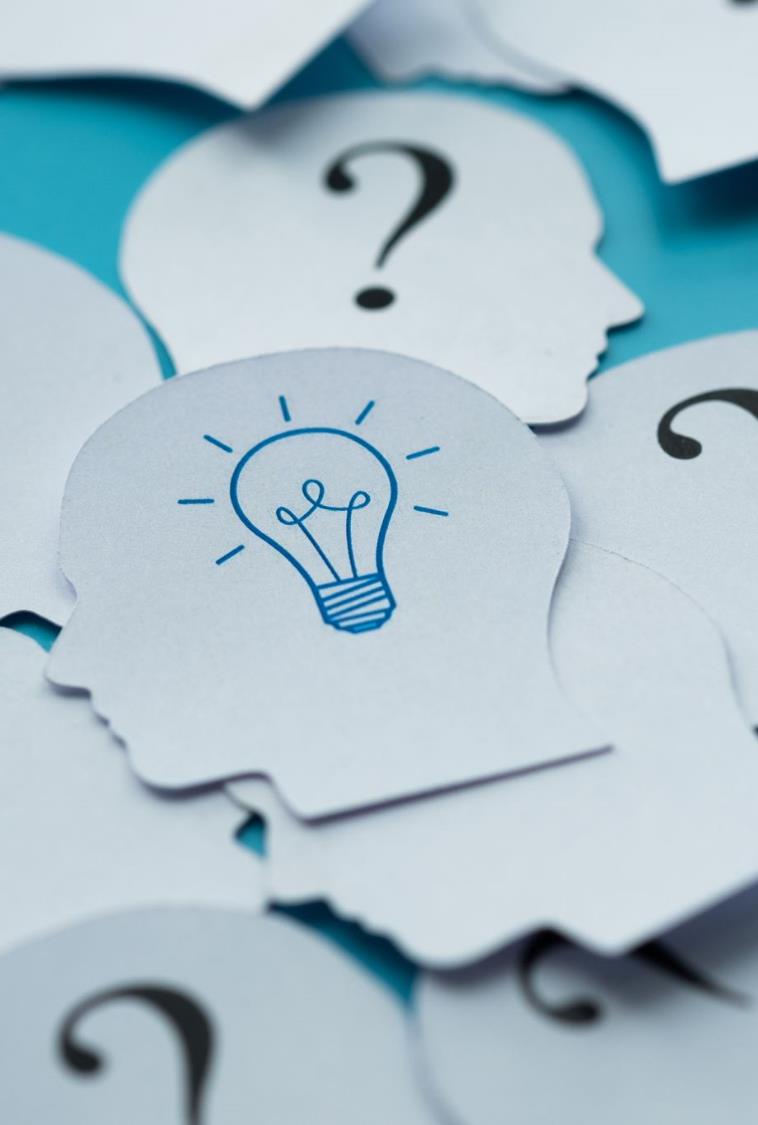 What is mindset?
A mental attitude that determines how you will interpret and respond to situations.
What we KNOW ABOUT SUCCESS
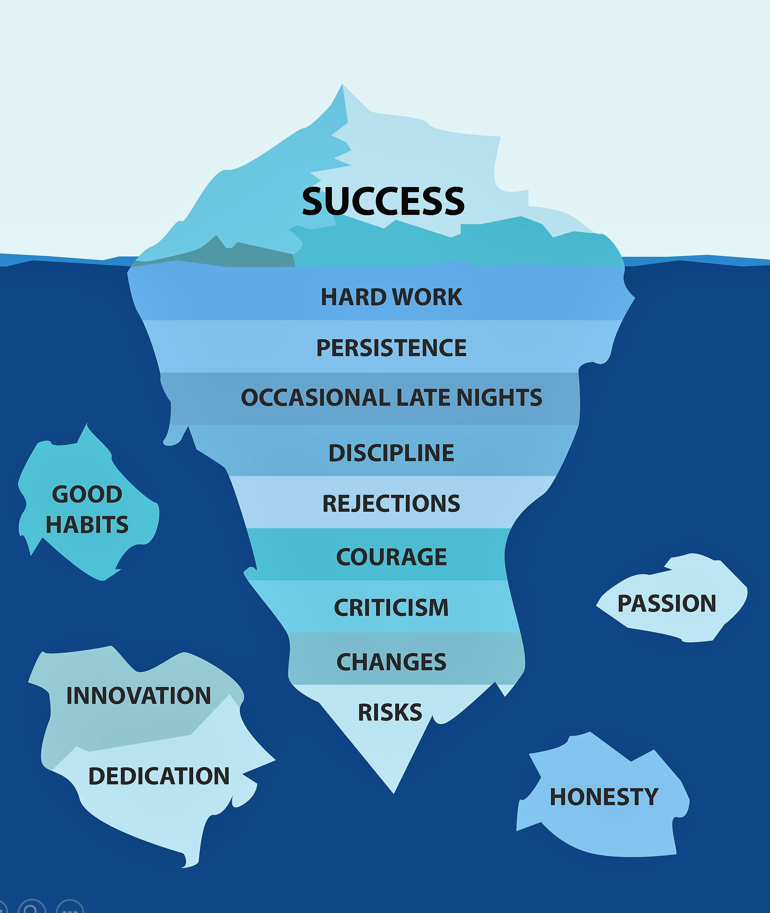 The distinguishing feature of geniuses is their passion and dedication to their craft, and particularly the way in which they identify, confront, and take pains to remedy their weaknesses (Good, Rattan, & Dweck, 2008).
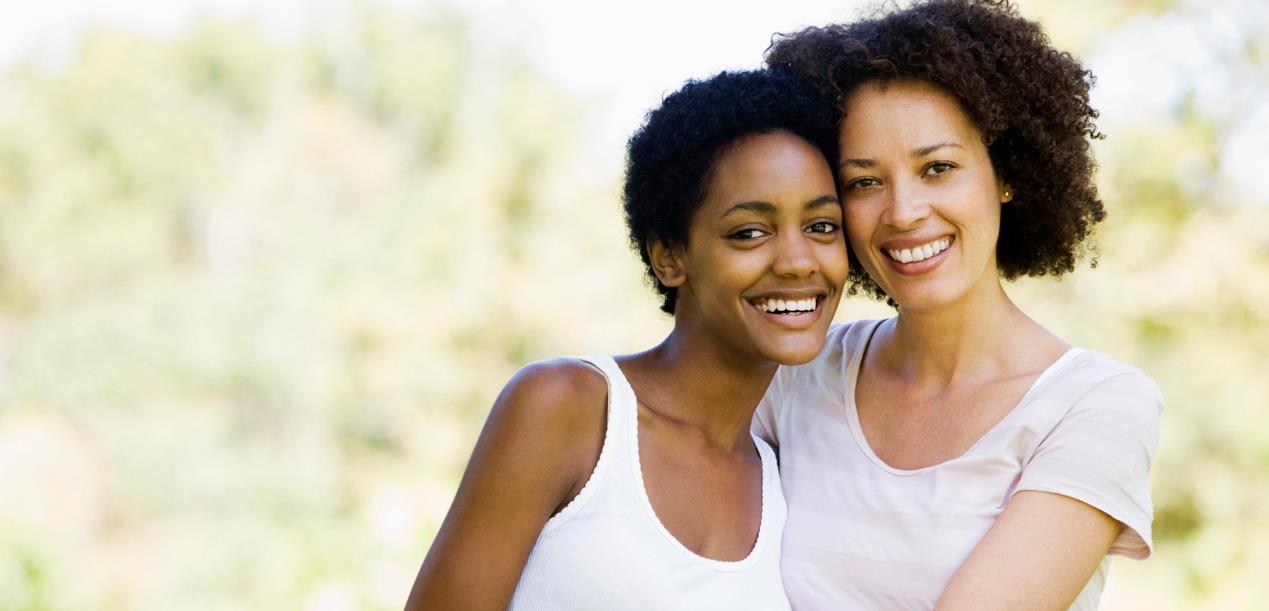 A Growth Mindset
Home Environment
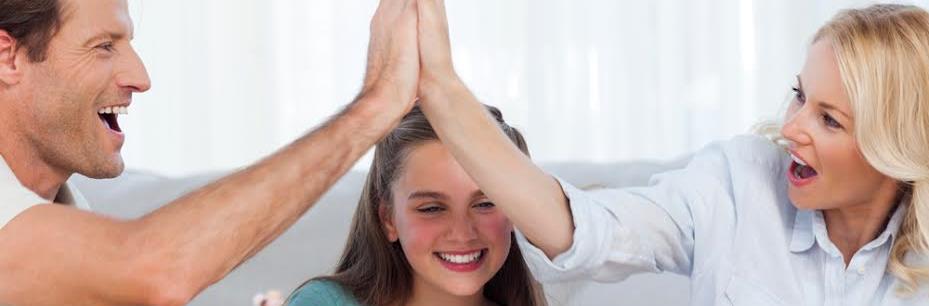 Praise
Praise the process NOT the result
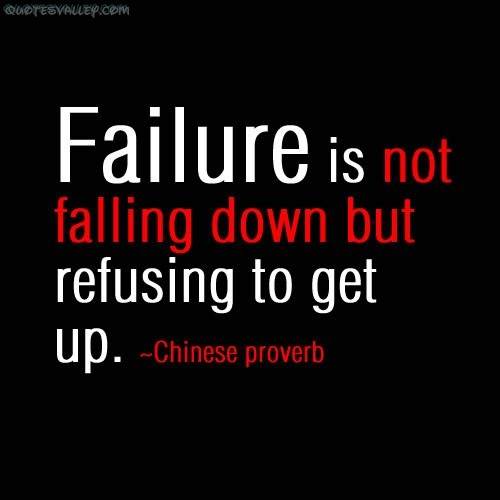 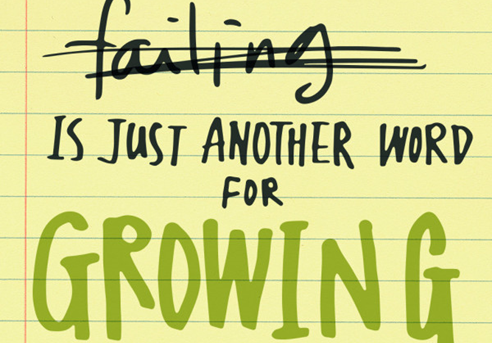 Failure
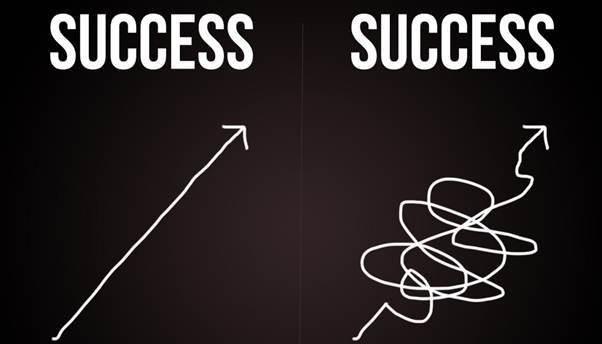 Failure avoidance techniques
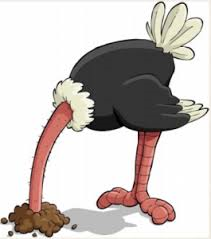 Absent on the day of assessments

Copy and paste work from websites/peers

Dedicate no effort to homework

Late to lessons
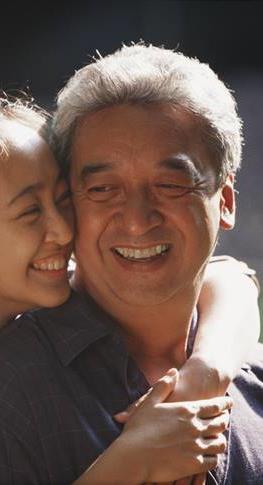 “If parents want to give their children a gift, the best thing they can do is to teach their children to love challenges, be intrigued by mistakes, enjoy effort, and keep on learning.”  – Carol Dweck
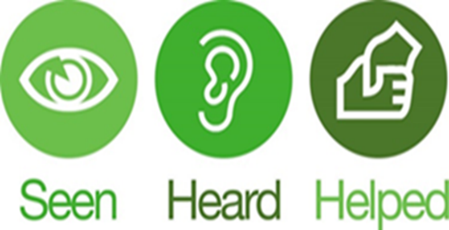 ​
Keeping Safe in our Community 
​
Students can speak to these members of staff if they have a concern about their safety or the safety of others. We are trained to deal with disclosure and sensitive information. Parents can ask to speak to the school's Safeguarding Leads if they have a concern to report.
Mrs Michelle German
Designated Safeguarding Lead (DSL)
Mrs Marie Hemmings
Deputy Designated Safeguarding Lead
Social media- these apps are age 13+
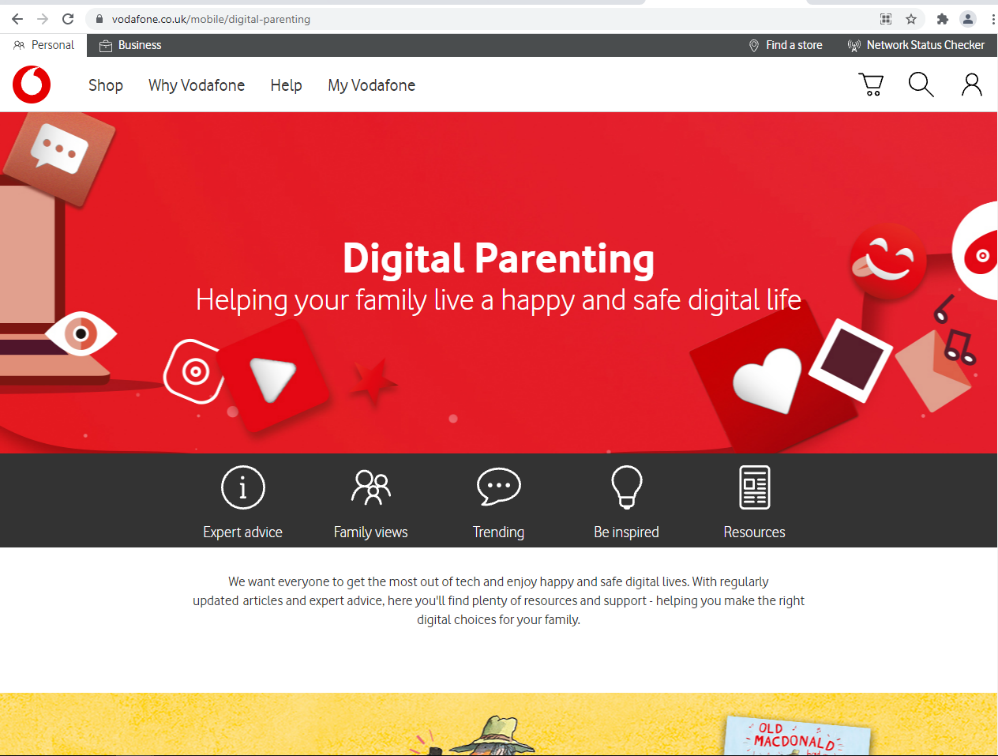 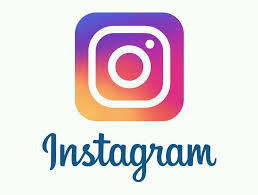 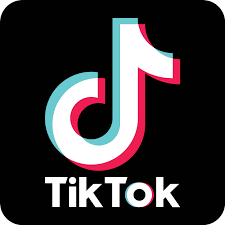 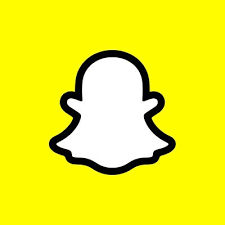 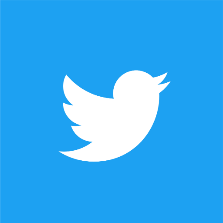 https://www.vodafone.co.uk/mobile/digital-parenting
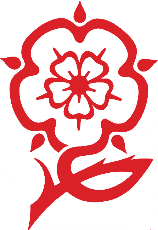 Our SENCO
Ms Belinda Shaw
SEND – school create a partnership 
 Clear and transparent system for referral​
 In class: quality first teaching 
 Interventions​
 Access arrangements​
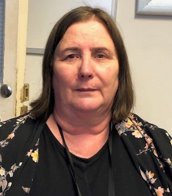 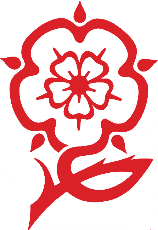 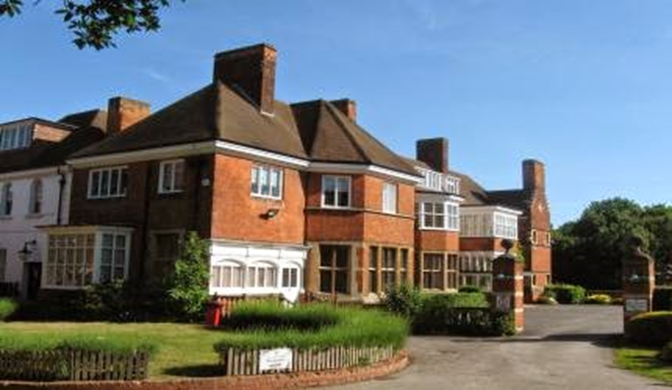 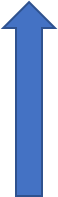 Reception
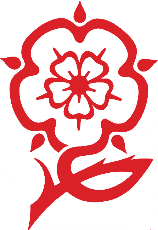 Wellbeing
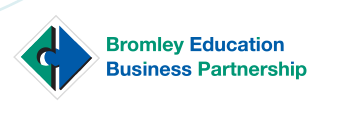 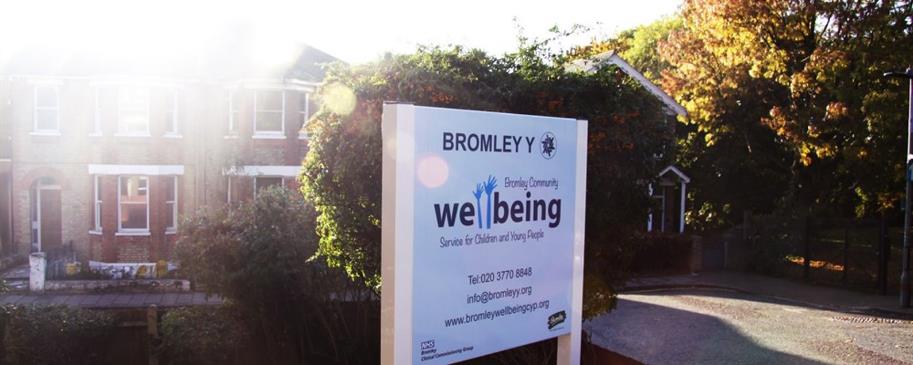 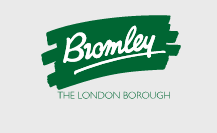 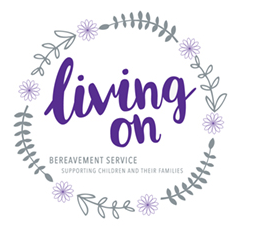 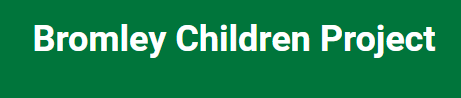 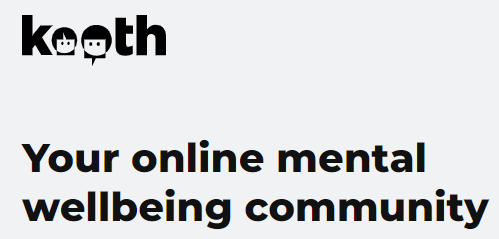 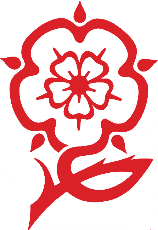 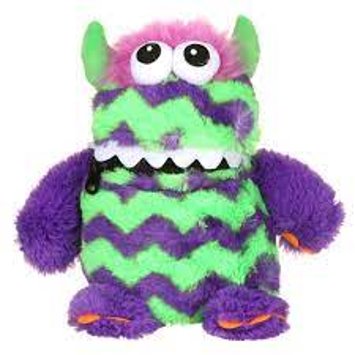 Form Time Care Creatures
Personal Development
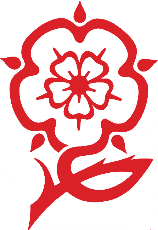 Personal development
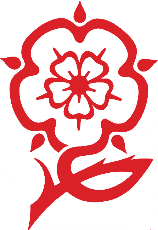 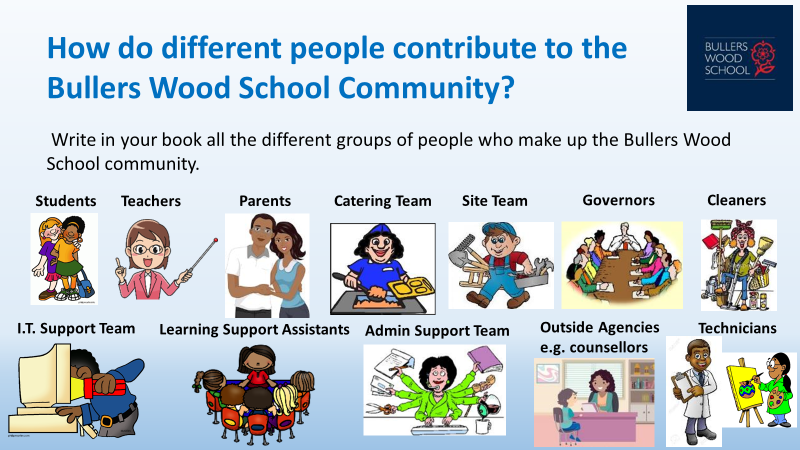 Pastoral and academic support
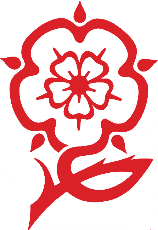 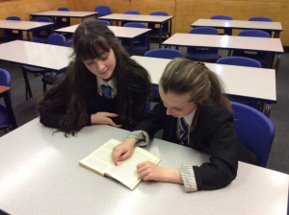 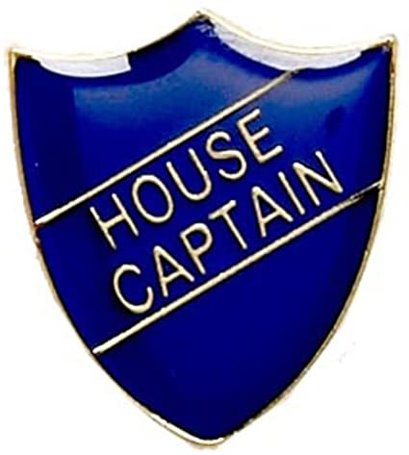 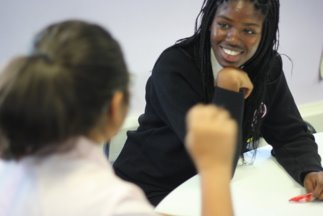 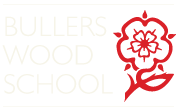 FRIENDS OF BULLERS WOOD
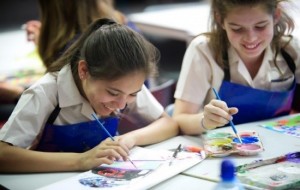 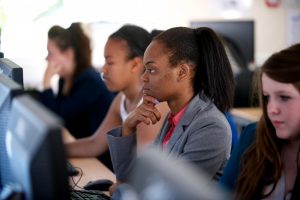 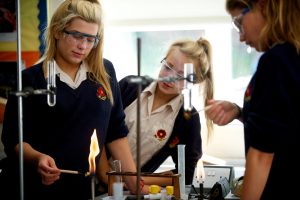 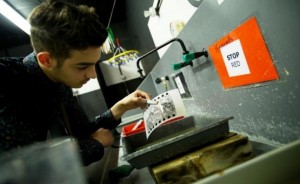 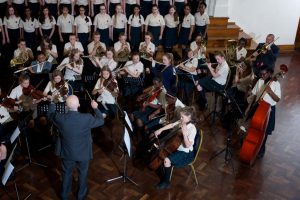